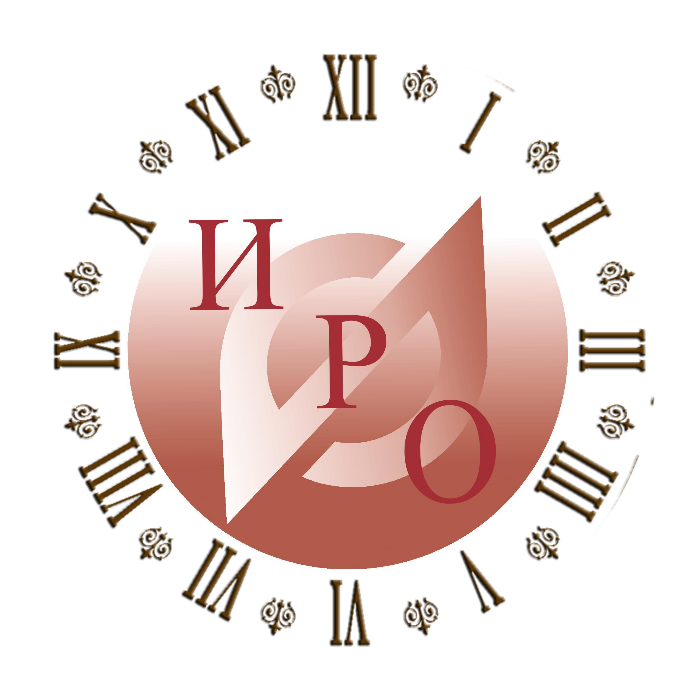 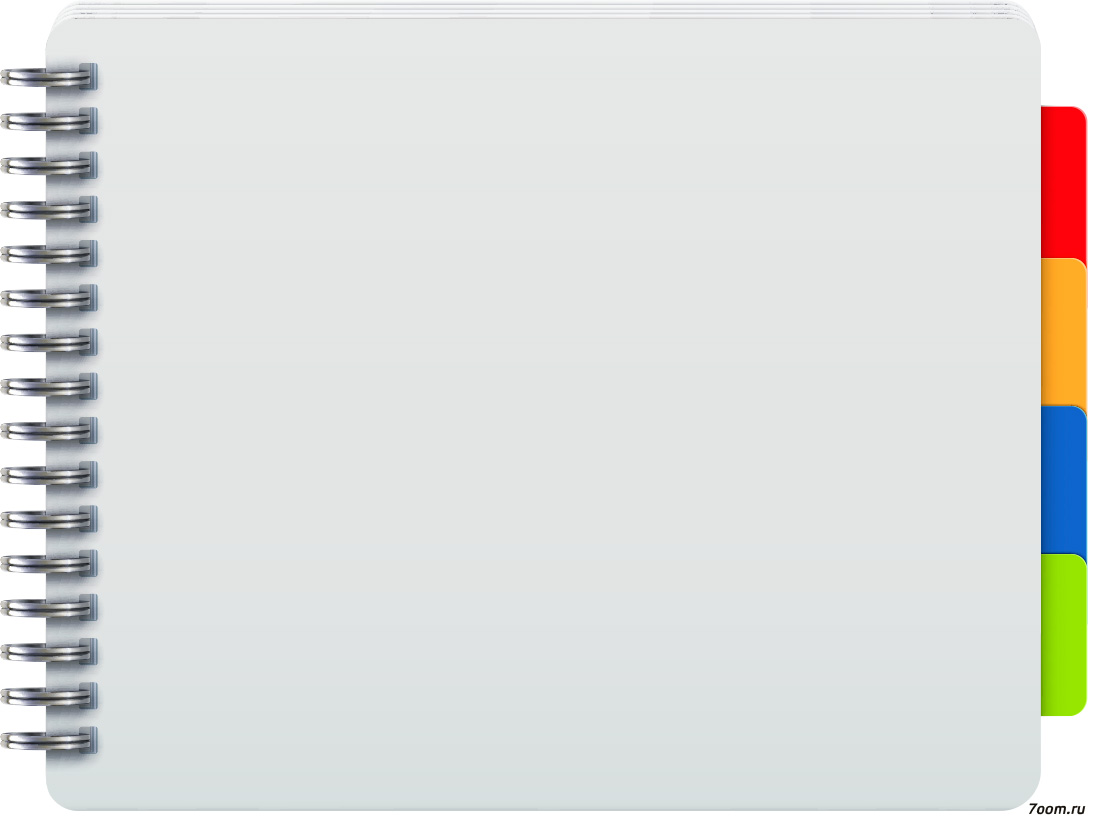 Разработка муниципальной программы 
поддержки ШНОР и ШНСУ
Нужна ли школе поддержка?
Ссылка на просмотр:
http://m.mirapolis.ru/m/miravr/0835011912
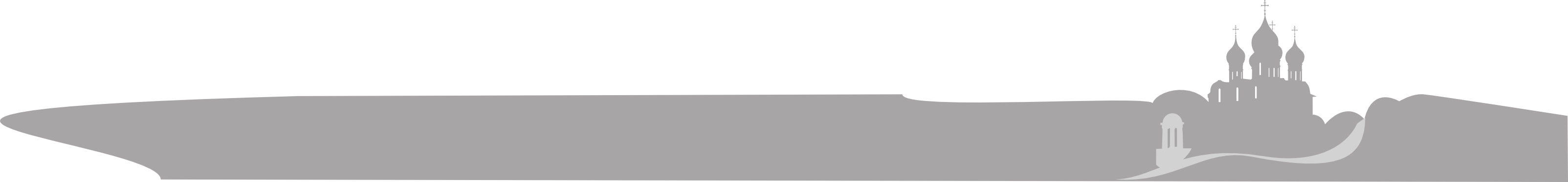 ГАУ ДПО ЯО ИРО 
2020
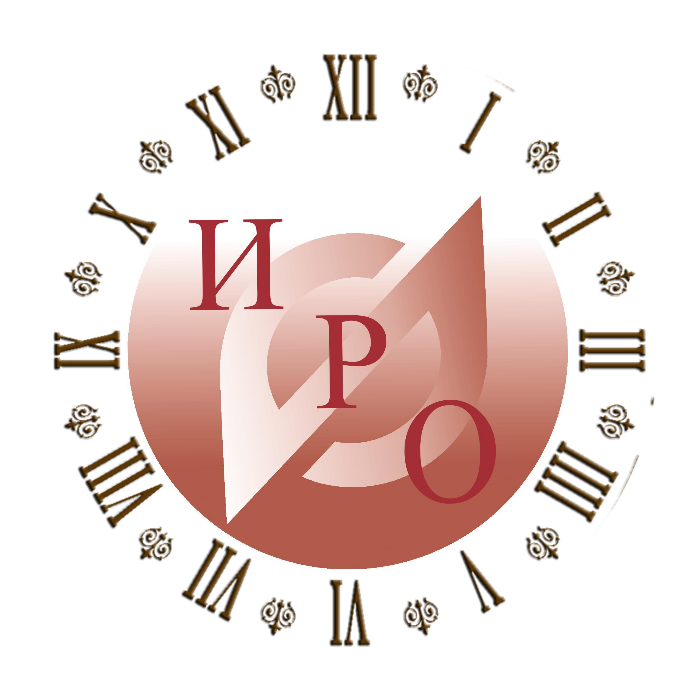 Время профессионального взаимодействия
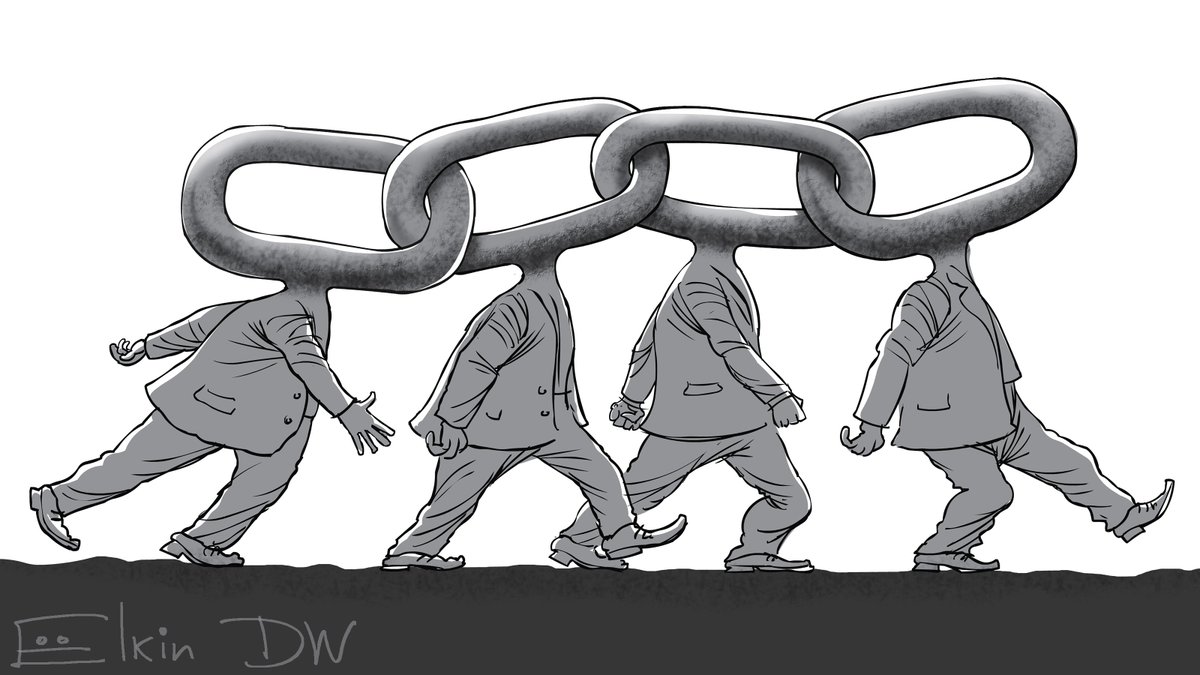 Начинаем большое дело ВМЕСТЕ!
связанные одной целью скованные одной цепью
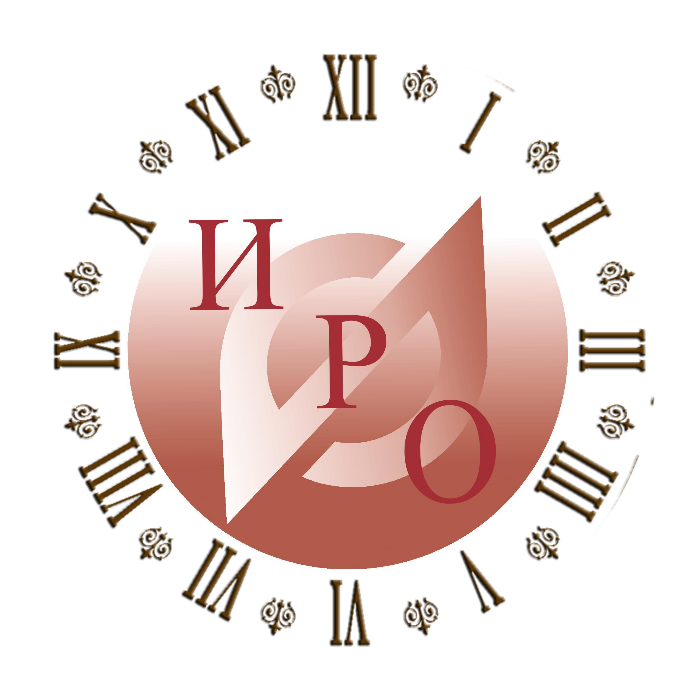 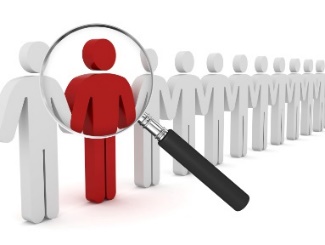 Разрешите представиться
Наша команда ГАУ ДПО ЯО ИРО:
Преподаватели, консультанты, тьюторы, координаторы
Золатарева Ангелина Викторовна – ректор ГАУ ДПО ЯО ИРО, д. пед.н., профессор, главный идеолог -  консультант (ang_gold@mail.ru )
Центр развития инновационной инфраструктуры (ШНСУ)
Полищук Светлана Михайловна – руководитель, преподаватель курса, тьютор – консультант (polishchuk@iro.yar.ru )
Никитина Юлия Сергеевна –старший методист, директор курса, координатор групп (nikitina@iro.ear.ru )
 Центр образовательного менеджмента (ШНОР) 
Шляхтина Наталья Владимировна –руководитель, тьютор – консультант (shlyakhtinanv@gmail.com )
Пополитова Ольга Витальевна – доцент, тьютор – консультант (popolitova@rambler.ru )
Отдел сопровождения учебного процесса
Матвеева Анна Александровна –руководитель, координатор групп (matveeva@iro.yar.ru) 
Буданова Дарья Станиславовна – главный специалист, координатор дистанционной работы (dariabudanova@yandex.ru)
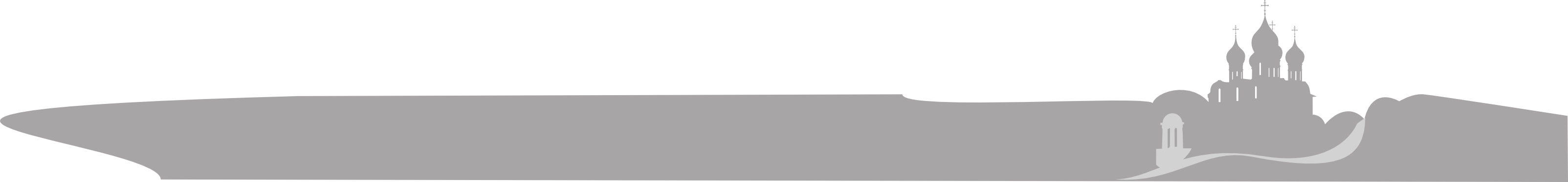 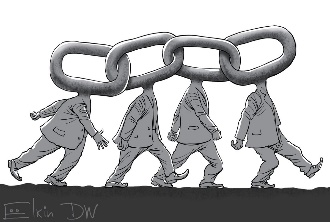 За это время сложилась система работы и команда по сопровождению школ
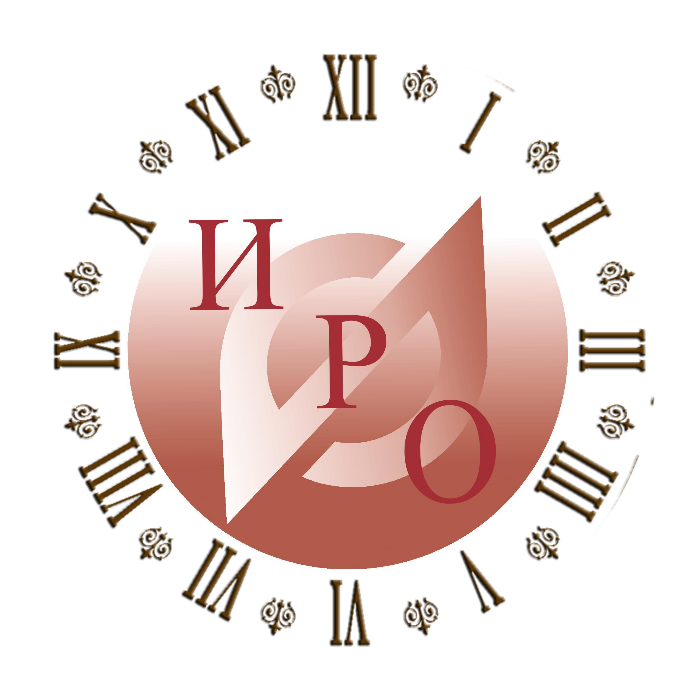 Наши ценности:
Каждый ребенок талантлив
Каждый учитель профессионал
Каждый руководитель лидер
Каждая школа уникальна
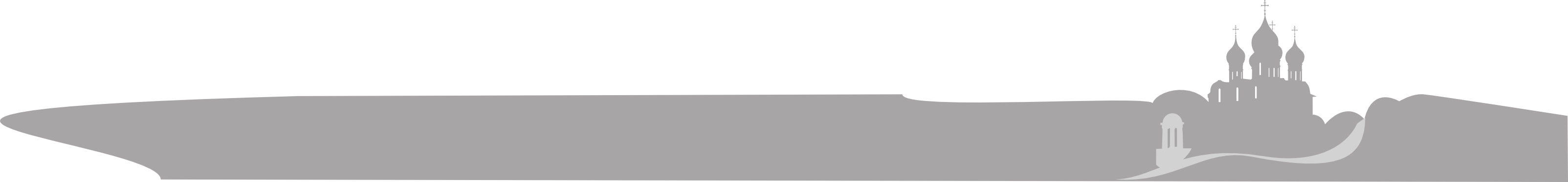 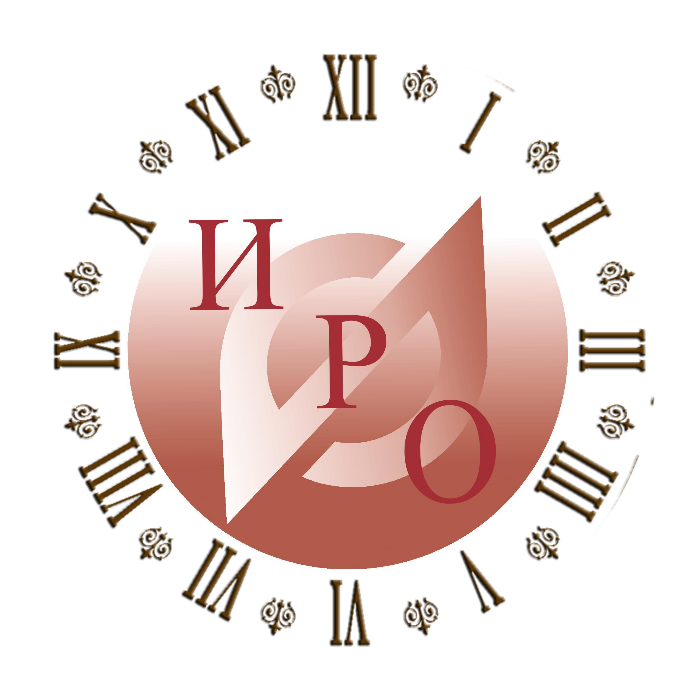 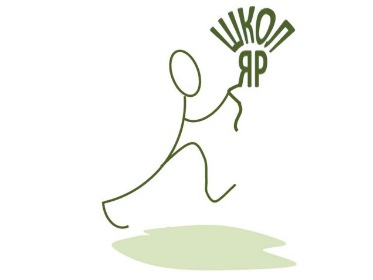 Наша философия:
«Прежде чем осуждать кого-то возьми его обувь и пройди его путь, попробуй его слезы, почувствуй его боли. Наткнись на каждый камень, о который он споткнулся. И только после этого говори, что ты знаешь- как правильно жить». Далай Лама
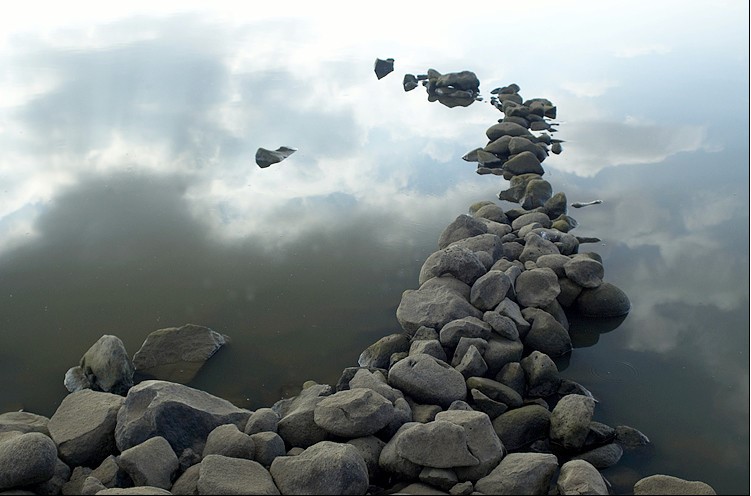 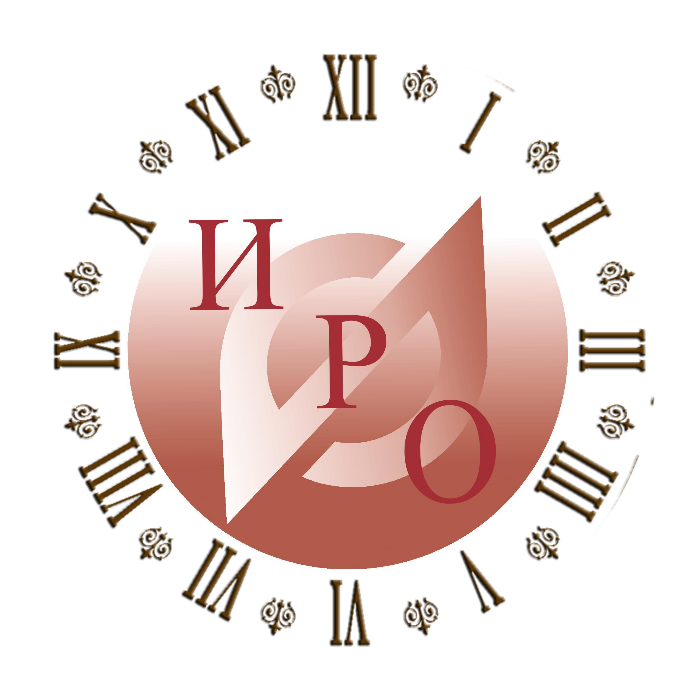 Наша идеология:
Постоянное профессиональное развитие –ключ к успеху
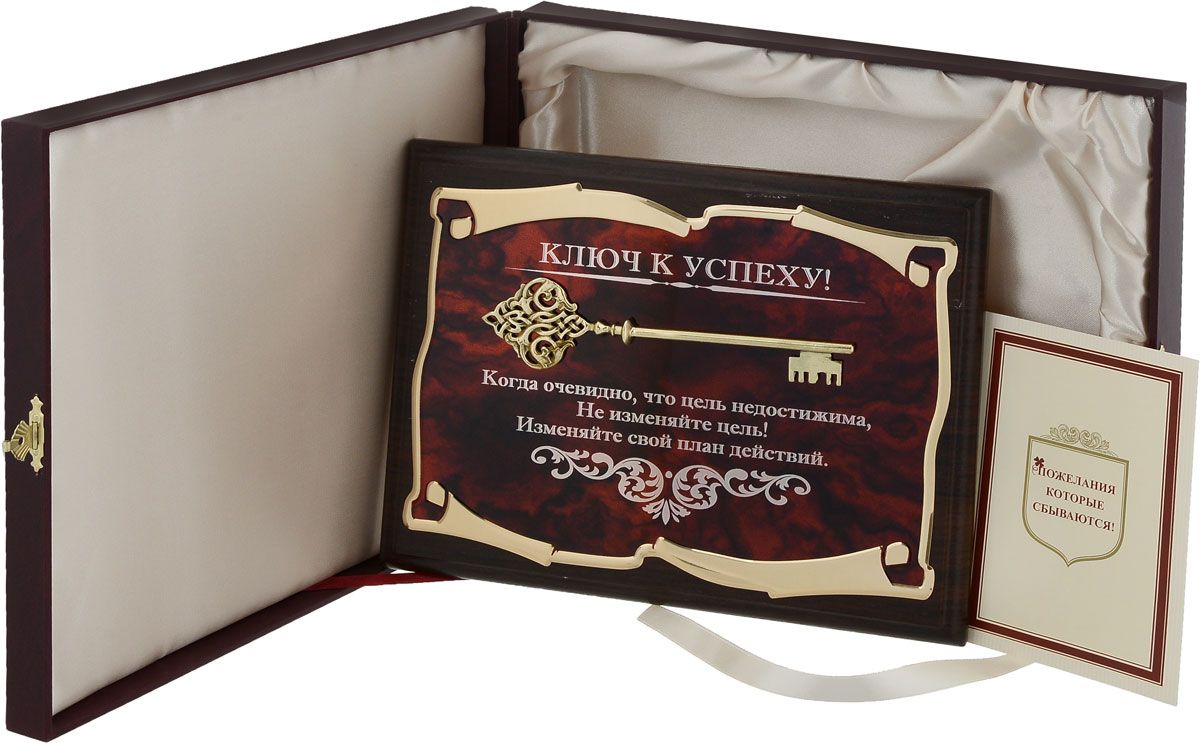 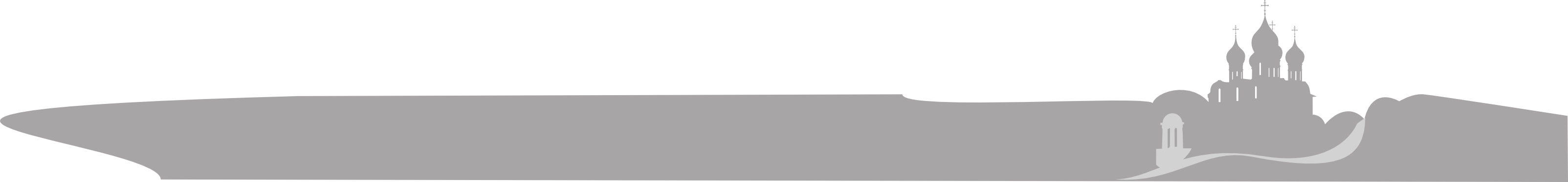 Наша стратегия:
Коллаборативное обучение –обучение в совместной деятельности
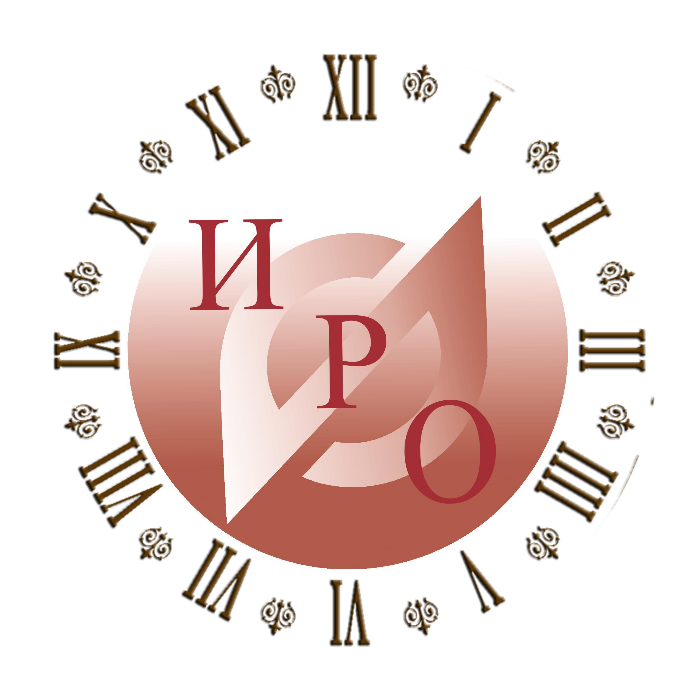 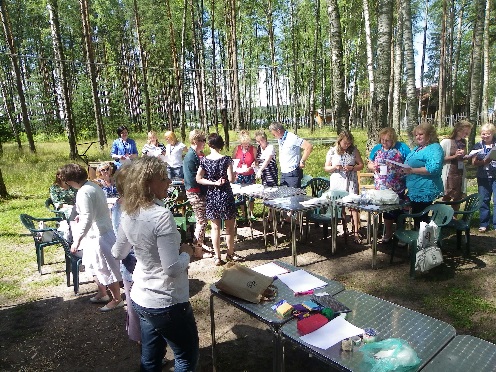 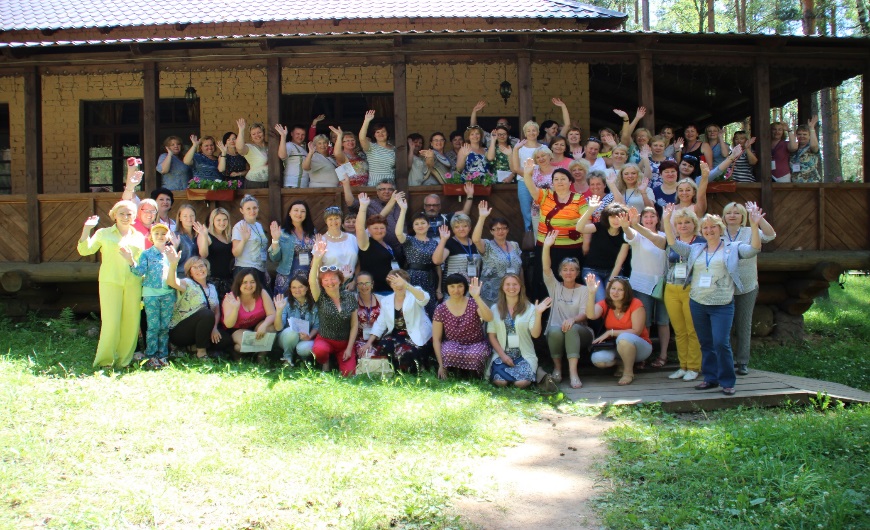 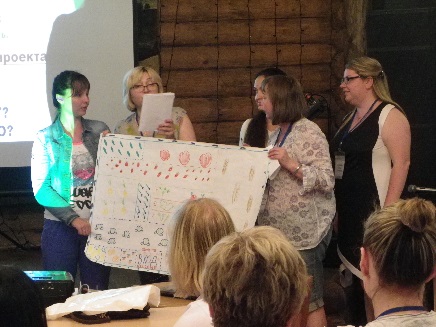 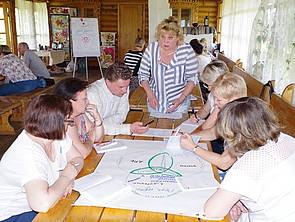 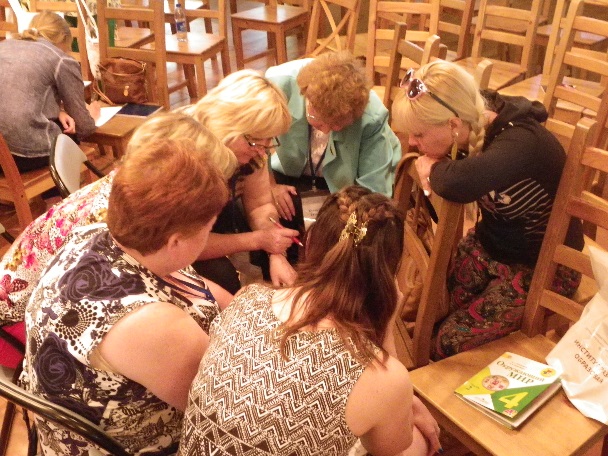 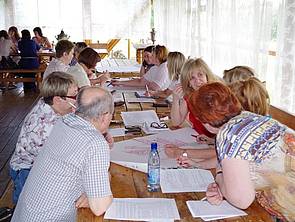 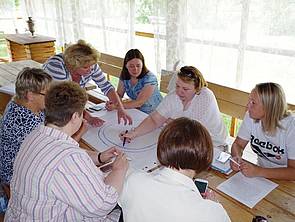 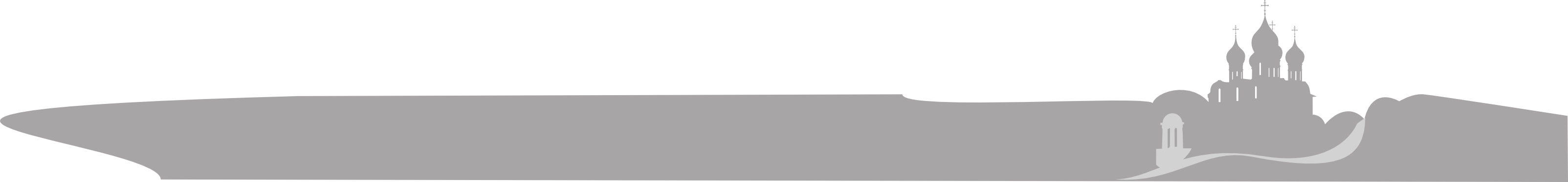 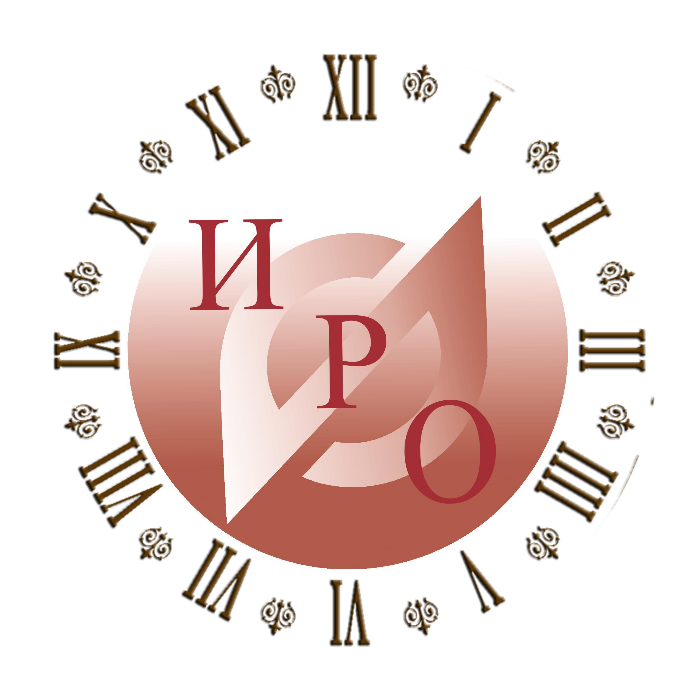 Наша тактика:
Создание профессионально обучающихся сообществ
МЫ вместе создаем поддерживающий климат
(каждая школа становится активным участником)
Проводим мониторинг качества преподавания и качества учебных результатов
Осваиваем и улучшаем практики перевода школ в эффективный режим работы
Совместно планируем и проводим мероприятия по внедрению эффективных управленческих и педагогических практик
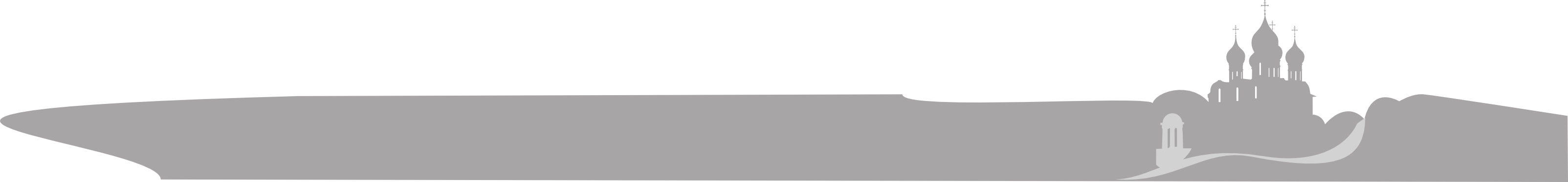 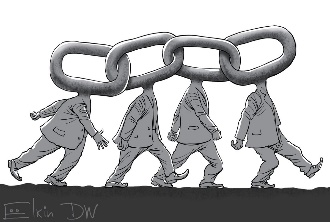 Начинаем большое дело вместе
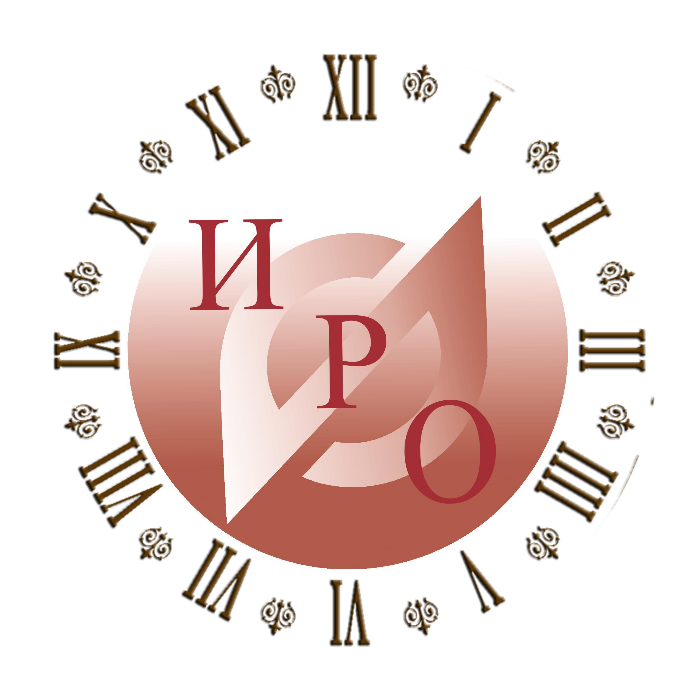 связанные одной целью скованные одной цепью
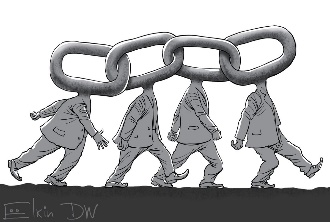 Начинаем большое дело вместе
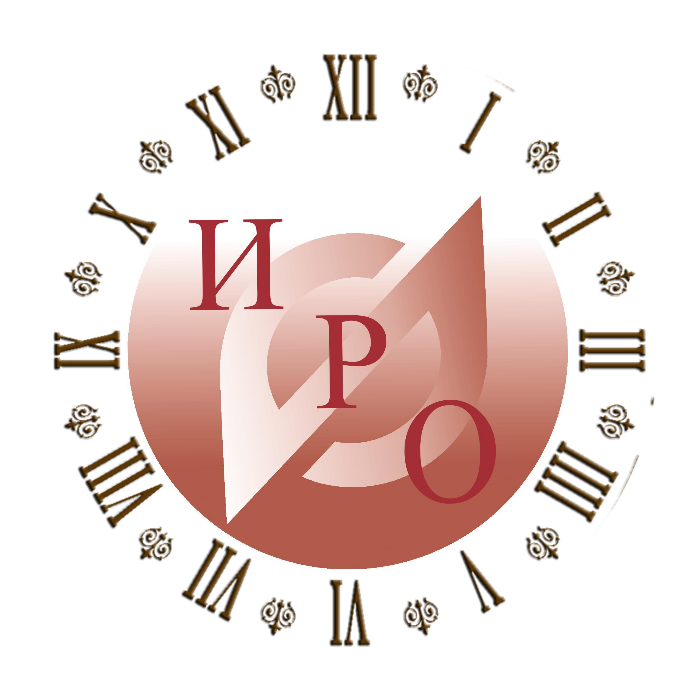 Что вам даст прохождение данного курса?
связанные одной целью скованные одной цепью
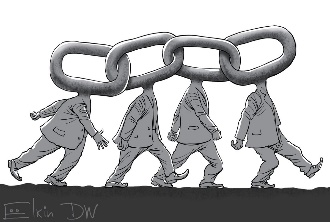 Начинаем большое дело вместе
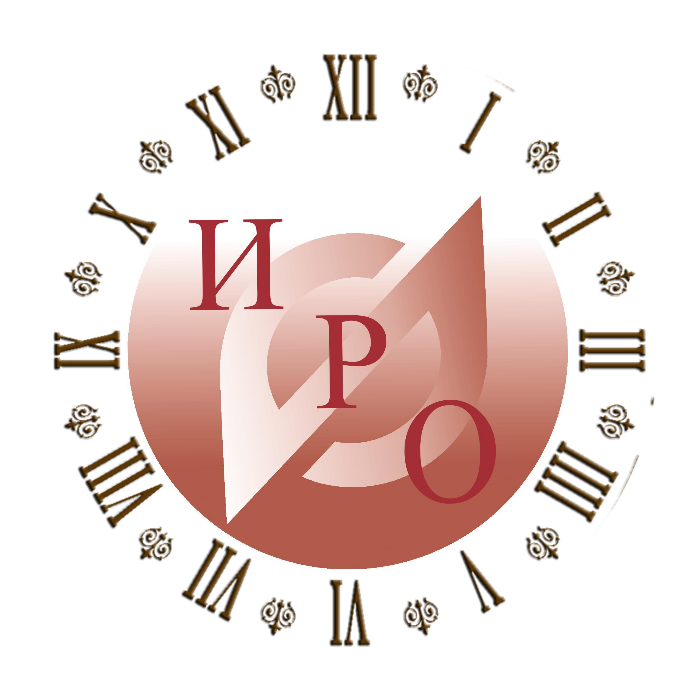 Что вам даст прохождение данного курса?
связанные одной целью скованные одной цепью
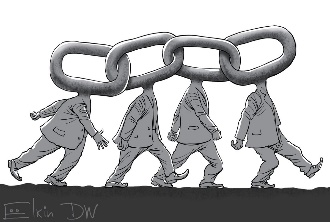 Начинаем большое дело вместе
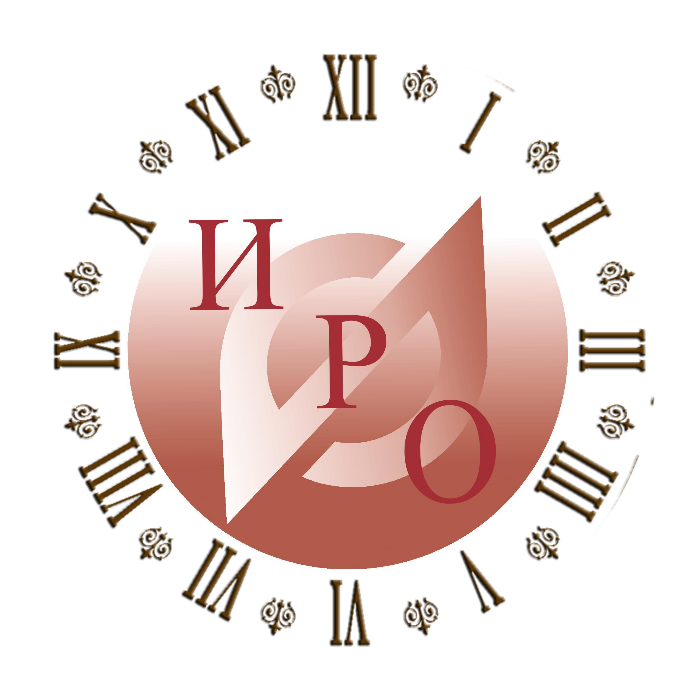 Что вам даст прохождение данного курса?
связанные одной целью скованные одной цепью
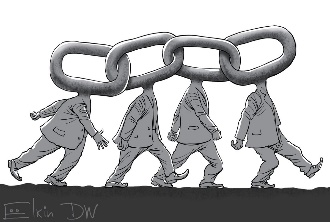 Начинаем большое дело вместе
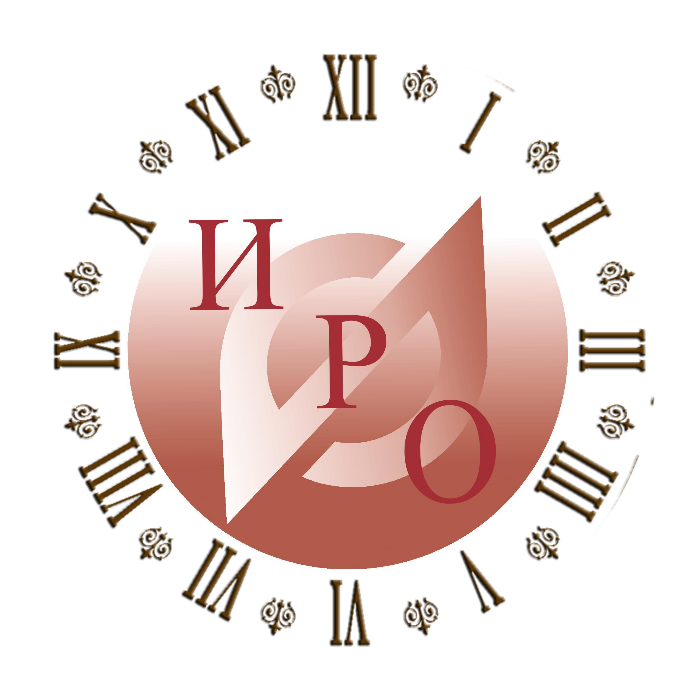 связанные одной целью скованные одной цепью
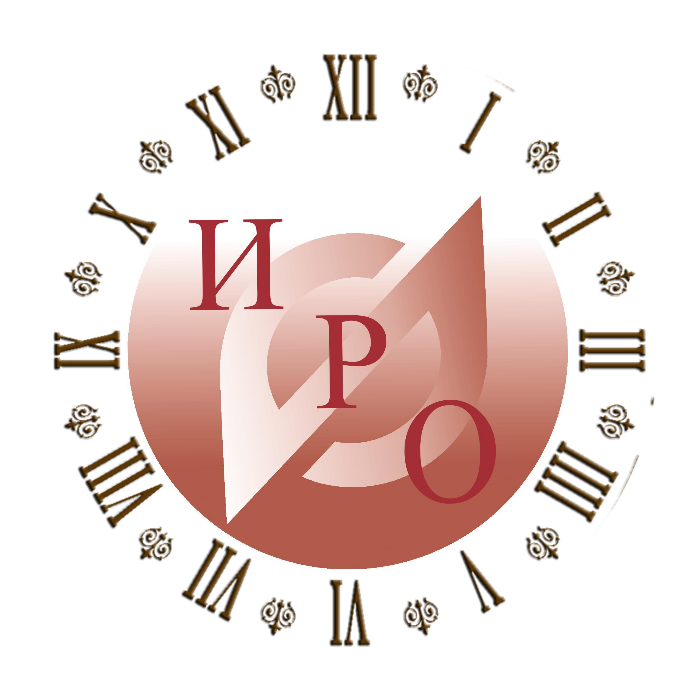 Время профессионального роста
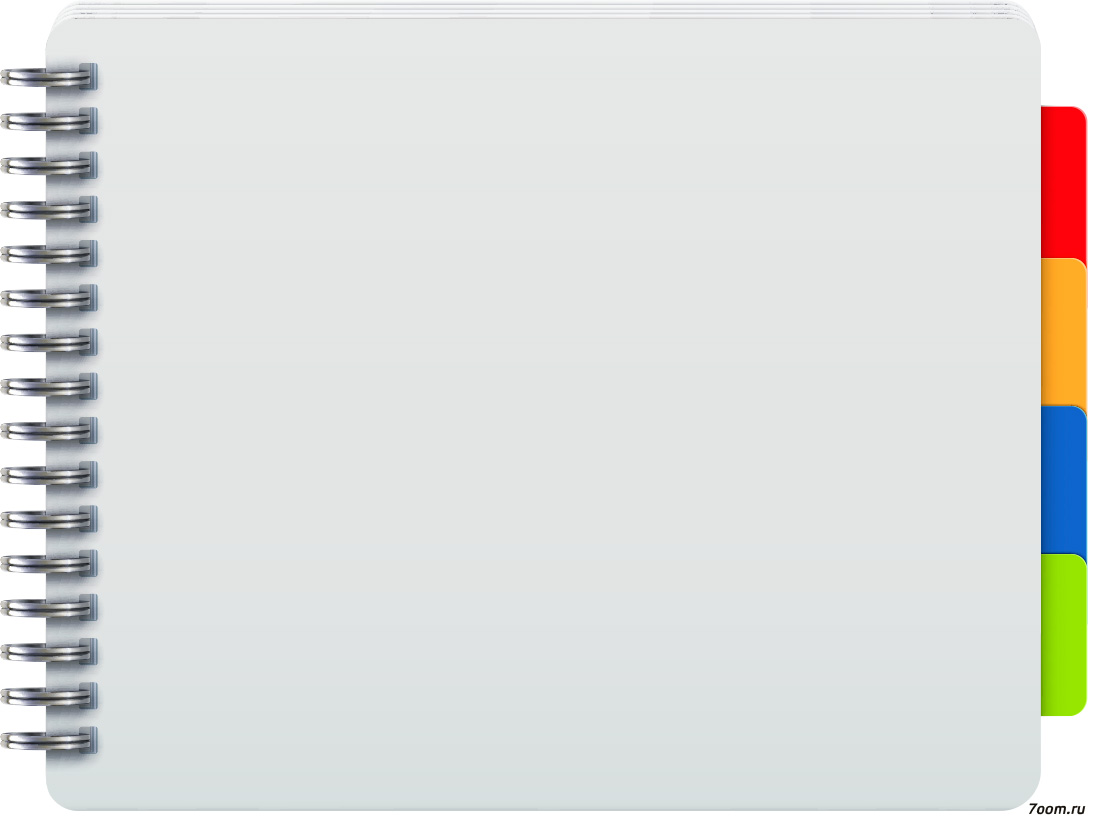 Про школы
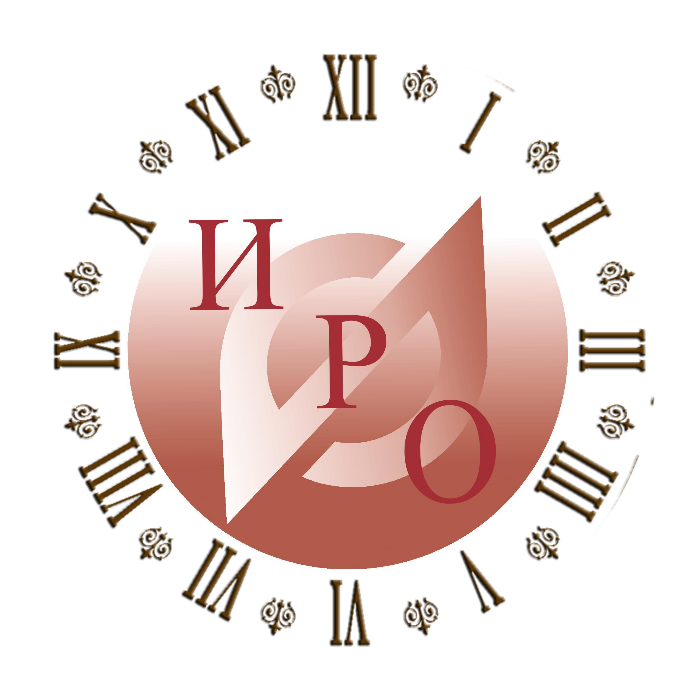 Рассуждения на тему «Нужна ли школе  поддержка?»
Поговорим о школах, которые постоянно находятся на нижних границах рейтинга.
Почему школа из года в год показывает низкие образовательные результаты, портит статистику?
Почему так происходит?
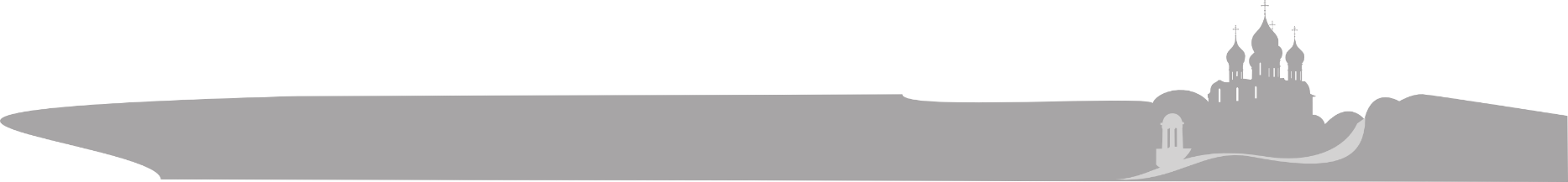 Рассуждения на тему…
Школы, работающие в сложных условиях
Нехватка  кадров
Образовательное  неравенство
Школы, показывающие низкие результаты
Неэффективный менеджмент
Низкий СЭС семей
Профессиональное выгорание
Ограниченность ресурсов
Что за проблема? 
Если сформулировать кратко и сухо – проблема образовательного неравенства. 
   За этими словами скрывается огромный мир и судьбы людей. 
   За ними скрываются школы, существующие в сложных социальных условиях, а фактически поставленные на грань выживания и не выполняющие роль социального лифта. 
    Дети и подростки, которые не видят смысла в учебе и не имеют перспективы. Родители, не уделяющие внимания детям. 
  Директора школ, загнанные в тупик без ресурсов и поддержки городских администраций. 
 Учителя, не получающие заслуженного уважения и выключенные из педагогического сообщества. 
   И беда в том, что неравенство в доступе к образованию закрепляет социально-экономическое неравенство: оно влияет на весь жизненный сценарий человека и его будущих детей, воспроизводится в новых поколениях. 
(Екатерина Рыбакова, президент и со-основатель «Рыбаков Фонда»)
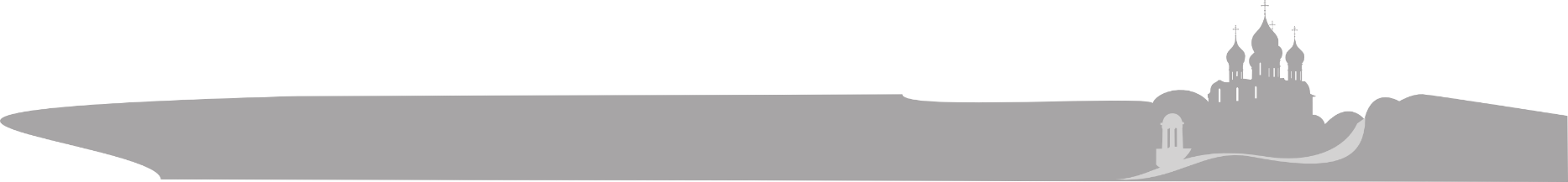 Рассуждения на тему…
Школы, работающие в сложных условиях
Нехватка  кадров
Образовательное  неравенство
Школы, показывающие низкие результаты
Неэффективный менеджмент
Низкий СЭС семей
Профессиональное выгорание
Ограниченность ресурсов
В течение многих лет внимание образовательных политиков, руководителей школьной системы и общественности было направлено на лучших. К ним можно отнести наиболее успешные школы, школы инновационные, показывающие высокие достижения, обладающие мощными образовательными ресурсами, востребованные родителями и привлекающие лучших учителей. 
    Но, есть школы, которые совсем не видны на фоне активных федеральных и региональных инновационных площадок, гимназий и лицеев и победителей различных рейтингов. Как правило, они находятся в отдаленных районах, на депрессивных территориях  с низким экономическим потенциалом, бедной инфраструктурой, ограниченными культурными и образовательными ресурсами. Школы обучают сложный контингент, в котором велика доля детей из неполных, малообеспеченных семей с невысоким уровнем образования, детей с проблемами поведения и здоровья. 
(Из книги «Поверх барьеров»)
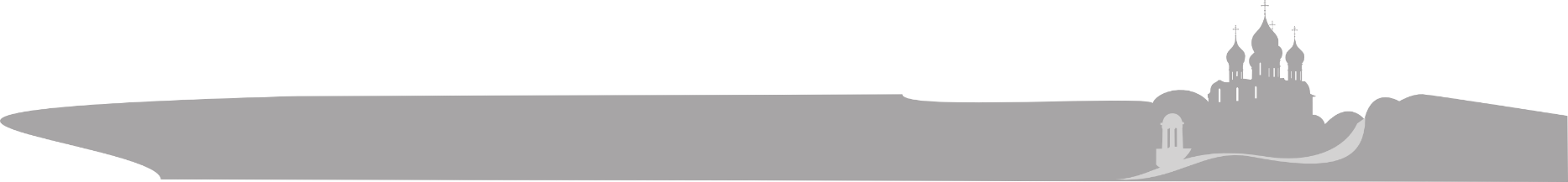 Нехватка  кадров
Образовательное  неравенство
Школы, работающие в сложных условиях
Профессиональное выгорание
Низкий СЭС семей
Ограниченность ресурсов
Школы, показывающие низкие результаты
Неэффективный менеджмент
Еще более важным и тревожным можно признать тот факт, что дети из семей с низким социально-экономическим статусом приходят в школы, которые находятся в ситуации дефицита кадровых и материальных ресурсов.  
   Подобная резкая дифференциация школ снижает равенство доступа к образованию высокого качества для разных групп населения, порождая тем самым неравенство возможностей индивидуального и профессионального роста, усиливая и закрепляя социальную стратификацию. Очевидно, что это увеличивает и без того высокий уровень неравенства, ведет к порочному кругу его воспроизводства и накопления на протяжении поколений.
  И если школа находится в состоянии стабильно неуспешного существования, учредитель зачастую теряет интерес к работе с ней, не рассчитывая вовлечь как педагогов, так и учащихся в обмен опытом, конкурсы, проекты, и перестает оказывать ресурсную поддержку. Низкие ожидания учредителя и отсутствие институциональных механизмов ответственности школы за результаты своей деятельности приводят к тому, что у школ отсутствуют не только ресурсы, но и стимулы к преодолению неблагополучных обстоятельств и эффективной работе.
(Из книги «Поверх барьеров»)
Рассуждения на тему…
Школы, работающие в сложных условиях
Нехватка  кадров
Образовательное  неравенство
Школы, показывающие низкие результаты
Неэффективный менеджмент
Низкий СЭС семей
Профессиональное выгорание
Ограниченность ресурсов
Очень ярко этот процесс описали авторы многочисленных работ в области образовательного неравенства Д. Константиновский, В. Вахштайн и Д. Куракин. «Дети – выходцы из низов – вытесняются в “дешевые” школы. Происходит фактически ухудшение уровня образования таких подростков… Здесь болевая точка. Здесь зарождается неравенство, которое затем закрепляется; начинается то, что находит продолжение в дальнейших жизненных путях поколения: воспроизводство и углубление социальной дифференциации».
 Вахштайн В.С., Константиновский Д.Л., Куракин Д.Ю. Между двумя волнами мониторинга (2007–2008) // Тенденции развития образования: 20 лет реформ, что дальше? М.: Университетская книга, 2009. С. 164–165.
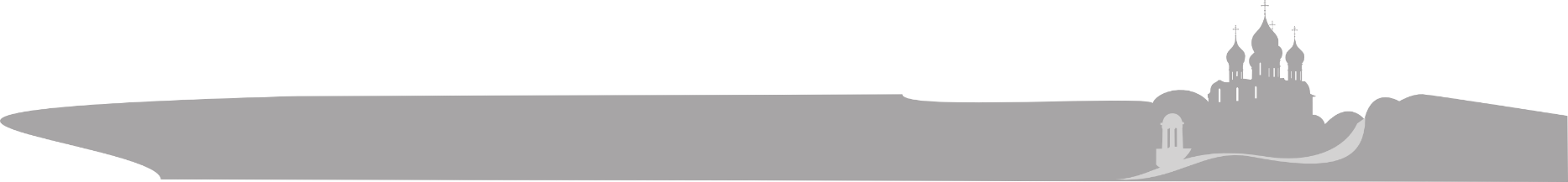 Рассуждения на тему…
Школы, работающие в сложных условиях
Нехватка  кадров
Образовательное  неравенство
Школы, показывающие низкие результаты
Неэффективный менеджмент
Низкий СЭС семей
Профессиональное выгорание
Ограниченность ресурсов
Концептуальным основанием для проведения эффективной политики поддержки школ, работающих в неблагоприятных социальных условиях, является наличие тесной взаимосвязи между неблагополучным социально-экономическим статусом семей обучающихся и низкими результатами школы, что подтверждено результатами исследований. 
       Может ли школа сама справиться с преодолением разрыва в образовательных возможностях и достижениях детей, обусловленных социально-экономическими характеристиками их семей, с множественными факторами депривациии? Кто и в какой степени может оказать ей эту поддержку?
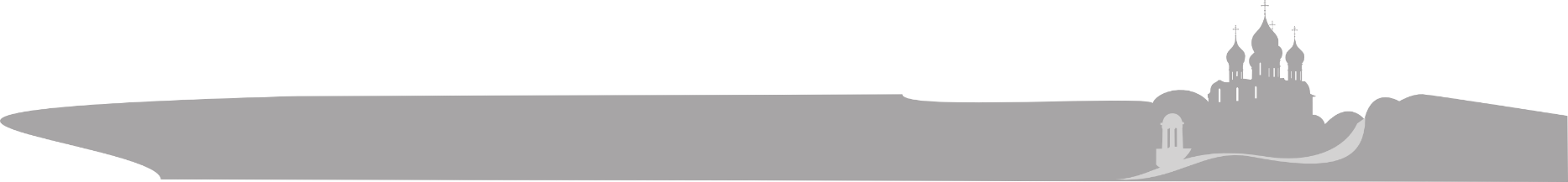 Муниципальная Программа поддержки ШНОР и ШНСУ
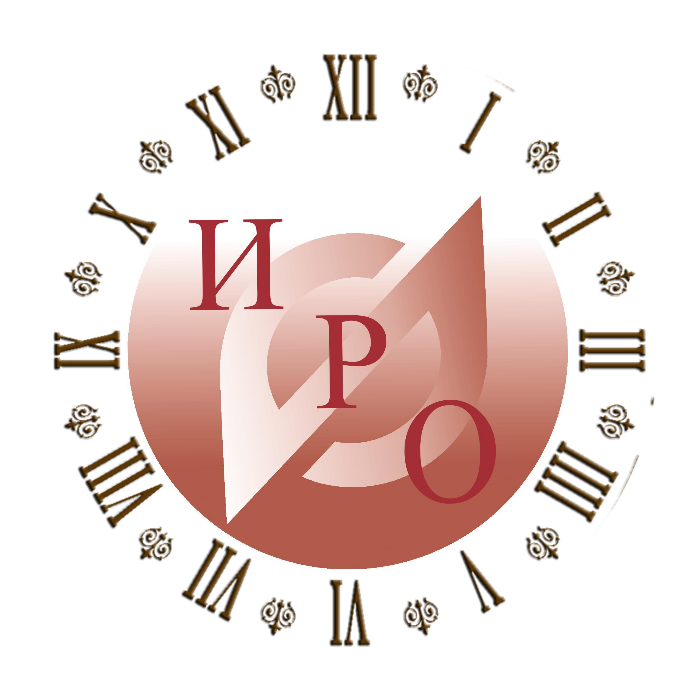 Приступаем к выполнению заданий
Задания:
Используя материалы, представленные выше, напишите небольшое эссе на тему: «Нужна ли школе  поддержка?»
 В своих материалах постарайтесь ответить на вопросы:
Какие школы в вашем муниципальном образовании нуждаются в поддержке?
Знаете ли вы проблемы, с которыми сталкиваются эти школы (они общие или уникальные для каждой)?
Кто может оказать поддержку школе на муниципальном уровне и в чем эта поддержка может быть выражена?
Напомним, что эссе́ — литературный жанр, прозаическое сочинение небольшого объёма и свободной композиции , подразумевающее впечатления и соображения автора по конкретному поводу или предмету.
Работу можно выполнить коллективно, представив один продукт от муниципальной команды
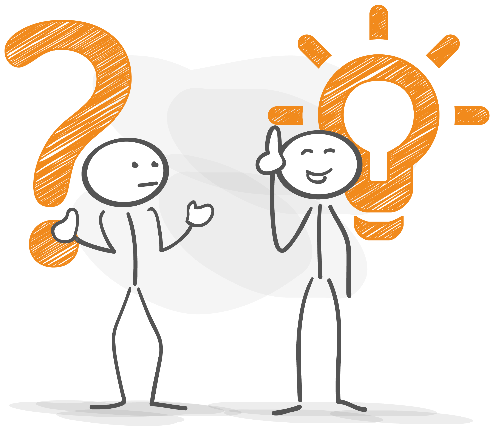 Муниципальная Программа поддержки ШНОР и ШНСУ
Желаю успехов в выполнении заданий и изучении материалов! 
Готова ответить на возникающие вопросы.
С уважением, Светлана Михайловна Полищук
Мои контакты: 
8 910 962 25 54
polishchuk@iro.yar.ru